Elektrický proud
Ing. Eliška Novotná
ZŠ Praha 10, Nad Vodovodem 460/81
Elektrický proud
zdroj elektrického napětí - zařízení, které má na jednom pólu stále kladný a na druhém stále záporný náboj
připojením kovového vodiče ke zdroji se vytvoří ve vodiči elektrické pole - jeho působením se všechny volné elektrony v kovovém vodiči současně uvedou do usměrněného pohybu od záporného pólu k pólu kladnému
elektrický proud je tvořen usměrněným pohybem volných částic s elektrickým nábojem (v kovových vodičích jsou to volné elektrony, ve vodných roztocích solí nebo kyselin jsou to volné kationty a anionty)
elektrický proud prochází jen uzavřeným obvodem, dohodnutý směr je od kladného pólu k zápornému
Převody jednotek elektrického proudu
Elektrický proud
Elektrický proud
stejnosměrný = (DC - direct current)
	má stálý směr a stálou velikost

	střídavý  (AC - alternate current) 
	směr i velikost se mění 100krát za sekundu
Elektrický obvod
elektrickým obvodem prochází elektrický proud, jestliže:
je v něm zapojen zdroj elektrického napětí
obvod je složen z elektrických spotřebičů, které jsou vodivě spojeny - obvod je uzavřen
Elektrický obvod
jednoduchý elektrický obvod se skládá např. z baterie, spínače a spotřebiče (např. žárovky)
máme-li více spotřebičů, mohou být zapojeny:
	sériově (za sebou)
	elektrický obvod je nerozvětvený
	
	paralelně (vedle sebe) 
	elektrický obvod je rozvětvený
Elektrotechnické značky
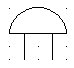 žárovka
 
rezistor

spínač

vodič
zvonek

voltmetr


baterie
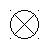 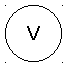 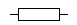 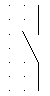 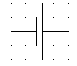 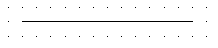 Schéma elektrického obvodu
Sériové zapojení
Paralelní zapojení
Měřící přístroje a jejich zapojení
Elektrický proud
Elektrické napětí
měříme ampérmetrem
ampérmetr zapojujeme do obvodu sériově



případně používáme tzv. multimetry
měříme voltmetrem
voltmetr zapojujeme do obvodu paralelně (ke zdroji nebo spotřebiči)